Diversity of Living Things
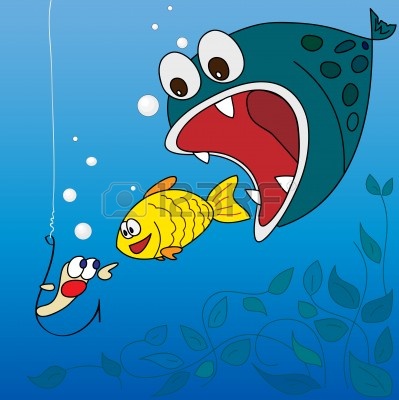 Evolution
Considered a UNIFYING THEORY OF BIOLOGY, because it helps us explain and understand the DIVERSITY of life on the planet.
In your own words: define diversity.
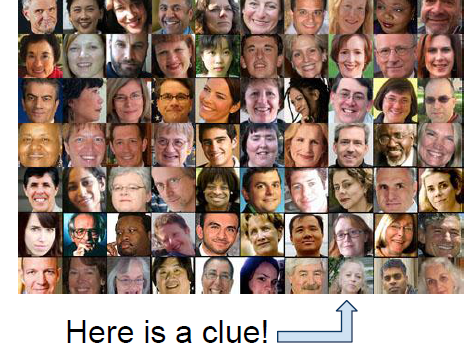 Consider this……..
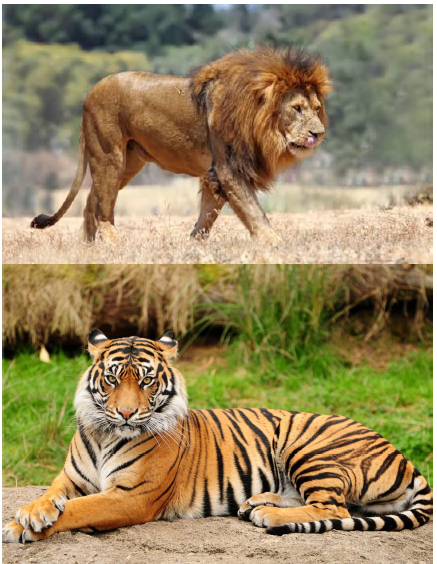 Lions live in  Africa 

Tigers live in India

How are they similar?
How are they different?
What happens if Lions and Tigers mated?
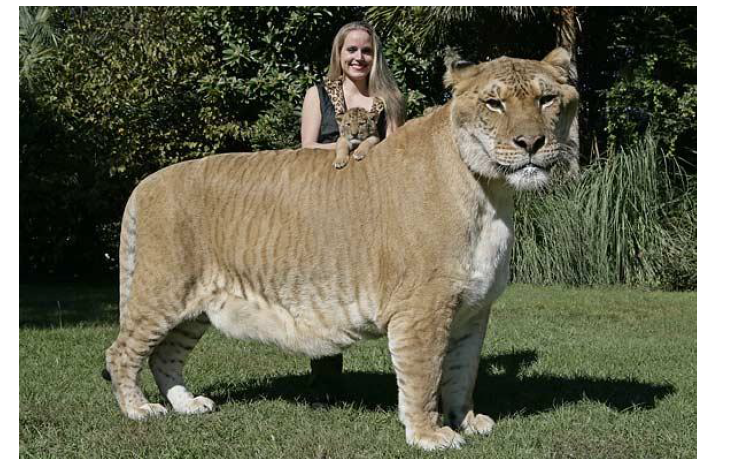 They make ligers……………..
How can evolution 
explain this?
What is a scientific theory?
Statements or models that have been tested and confirmed many times
They explain a wide variety of data and observations
They can be used to make predictions
They are not absolute, can be changed as new evidence is found
History of Evolution
Charles Darwin developed the theory of Evolution by Natural Selection
Which explained how organisms changed (adapted) over time
Lamarke’s Theory of Acquired  Characteristics
Stated that you would gain or lose features if you overused or didn’t use them at all.
Which is correct?
Darwin
Checkpoint
What theory did Darwin  develop?


This theory explained how organisms ______________ over __________.
Darwin Studied on the Galapagos Island
Blue Footed Bobby
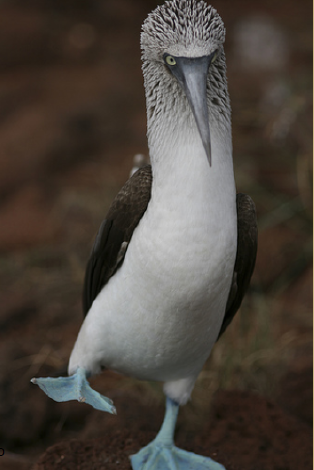 Found unique species like:
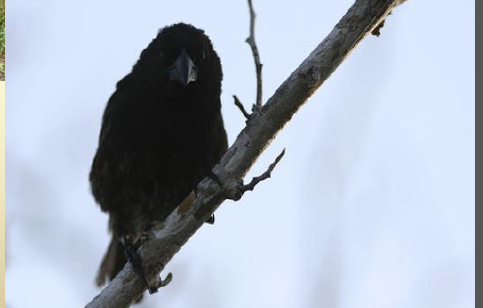 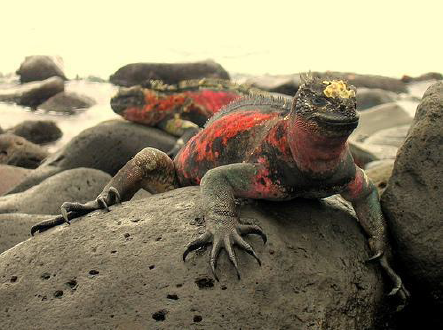 Finches
Marine Iguana
Key Points
Variation: exists among individuals within a species
Individuals will compete for resources
Competition would lead to death for some, while others would survive
Individuals that had advantageous (beneficial) variations are more likely to survive and reproduce
Process…
What Darwin observed happening on the Galapagos Islands became known as the process of Natural Selection
Favorable variations are called Adaptations
What adaptations do tigers have?
Humans?
Snakes?
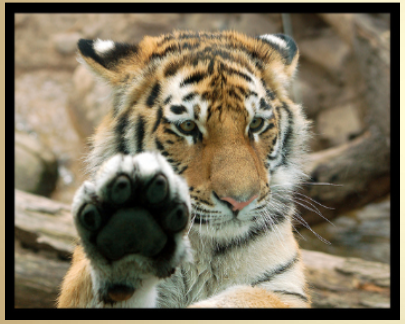 An analogy…
A species of blob…there exists blobs of all shapes sizes (variation)





Blob eat little purple organisms that live underground and on the surface
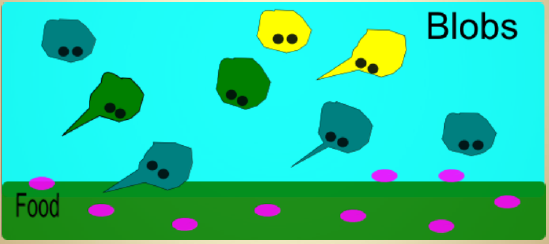 During a particularly hot year, food became less abundant (competition), blobs that had the ability to dig into the soil to get food had a better chance  of survival
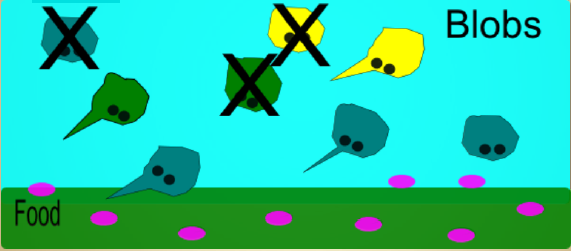 The ones that survived mated and passed their genes to the next generation(reproduction)
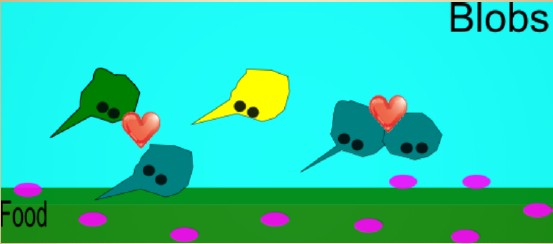 The next generation had move blobs with the pointed noses.  That is NATURAL SELECTION.



Variation
Competition
Survival
Reproduction
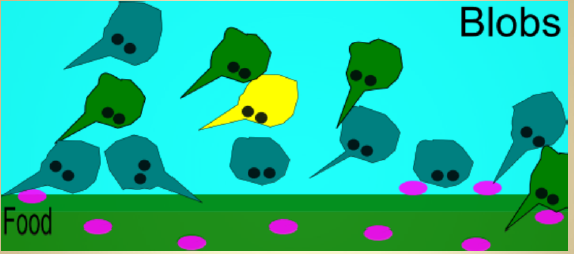 Checkpoint
The theory states
Individuals of a species have difference, called ___________________
These individuals ______________for resources
Some will die, others will _________________ and pass traits to offspring
Any trait that helps an organism survive  is called an ________________
Natural Selection, in a nutshell
In 1-2 sentences, explain this image
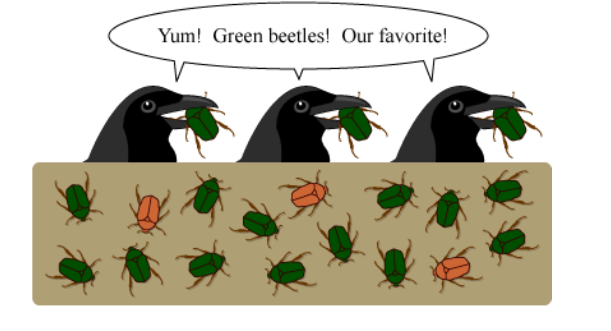 Theory of Evolution -- Evidence
Fossils-similarities between extinct animals & animals that are alive today
The deeper  we dig the farther back in time we see
Homologous Structures- parts of the body that are similar, but have different functions
All forelimbs of vertebrates have common patterns, shows common ancestor
Vestigial Organs- organs or parts that seem to have no function
DNA- similar in species that are more closely related
Embryological Development- different species develop in almost identical ways
Homologous Structures
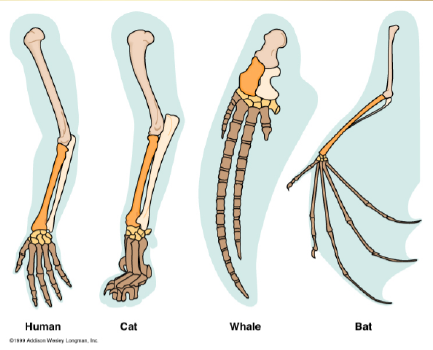 Vestigial Structures
Embryological Development
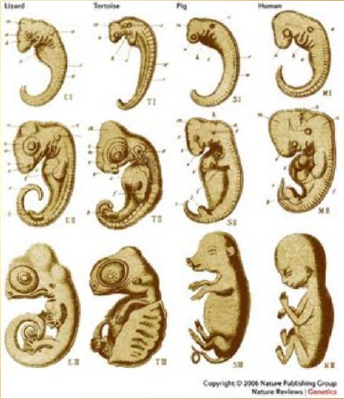 Checkpoint
_____________ evidence shows when organisms  lived on earth.
Species that are closely related will have similar ____________
A _____________ organ is one that has no function
________________ structures look the same but have different functions
________________ of different animals develop in the same way